Financement, Solutions clé en main & Conception d’Hopitaux
Fédérations sanitaires, Gestionnaires de projets hospitaliers
Cliniques privées
Solutions d’Agencement hospitalier, Mobilier médical
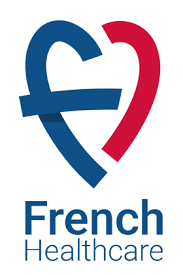 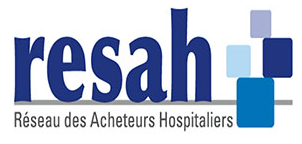 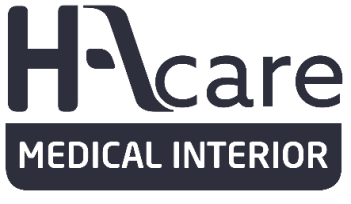 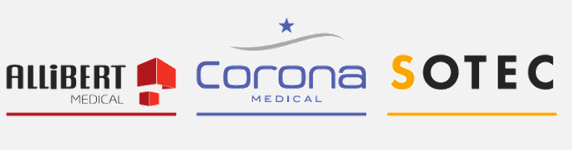 Mr Saril ABDALLAHInternational Sales Manager 
HACARE – Medical Interior
Mail : s.abdallah@hacare.com
 
 *****************************
Mr Romain PROSPERIDirecteur des ventes France
HACARE – Medical Interior
Mail : r.prosperi@hacare.com
 
 *****************************
1
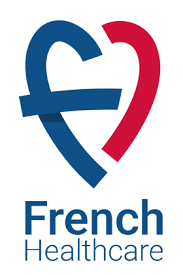 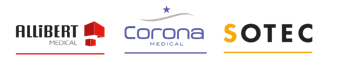 L’ADN DU GROUPE
Sotec développe son  activité, de maintien à  domicile, avec une gamme  de  lit médicalisé.
Création de la  marque Allibert,  qui se développe  avec des produits  d’aménagement  pour salle de bains.  La marque s’étend  avec du mobilier  médical pour la  gestion du circuit  du médicament
Développement de la  marque Corona Medical  pour la promotion des lits  polyvalents pour les soins  courants
Allibert Medical, Corona Medical,  Edena Medical & Sotec s’unissent  pour proposer des solutions  complètes sur-mesure et forment  le groupe HACare
Elle complète sa gamme  avec la marque Tasserit qui  distribue des lits brancards
2
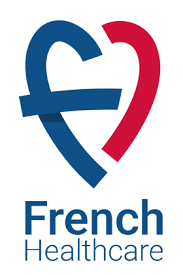 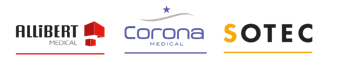 CHIFFRES CLES HACARE
36 M€
de Chiffres d’affaires en 2019. HACare compte 130 collaborateurs
25 000
65 pays
350 m ²
4     bureaux
3 usines
Lits médicalisés installées chez nos clients par an à travers nos réseaux de distributeurs France et Monde
dans lesquels sont représentées nos marques
de showroom situé à Tours et Nantes afin de découvrir nos produits
à travers la France (Paris, Nantes, Loudun et Tours) intégrant un  bureau  d’études  et  de  design.  Le  siège  social  est  situé  à  Paris.
1 branch office in Dubaï UAE. 
1 branch office in Canada
de production intégrées aux bureaux de Tours, Loudun et Nantes afin  de contrôler la qualité de nos produits, de la fabrication à la livraison
3
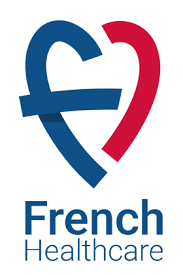 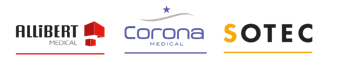 FRENCH TOUCH
Logo entreprise
Composants plastiques
Mobilier
100% made in France

Processus de production
Processus de qualité
Performance Environnementale
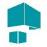 Chariots médicaux et armoires
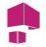 Innovation

Modulabilité
Conception Française
Des lits innovants avec une position assise confortable
Fauteuil ambulatoire innovant
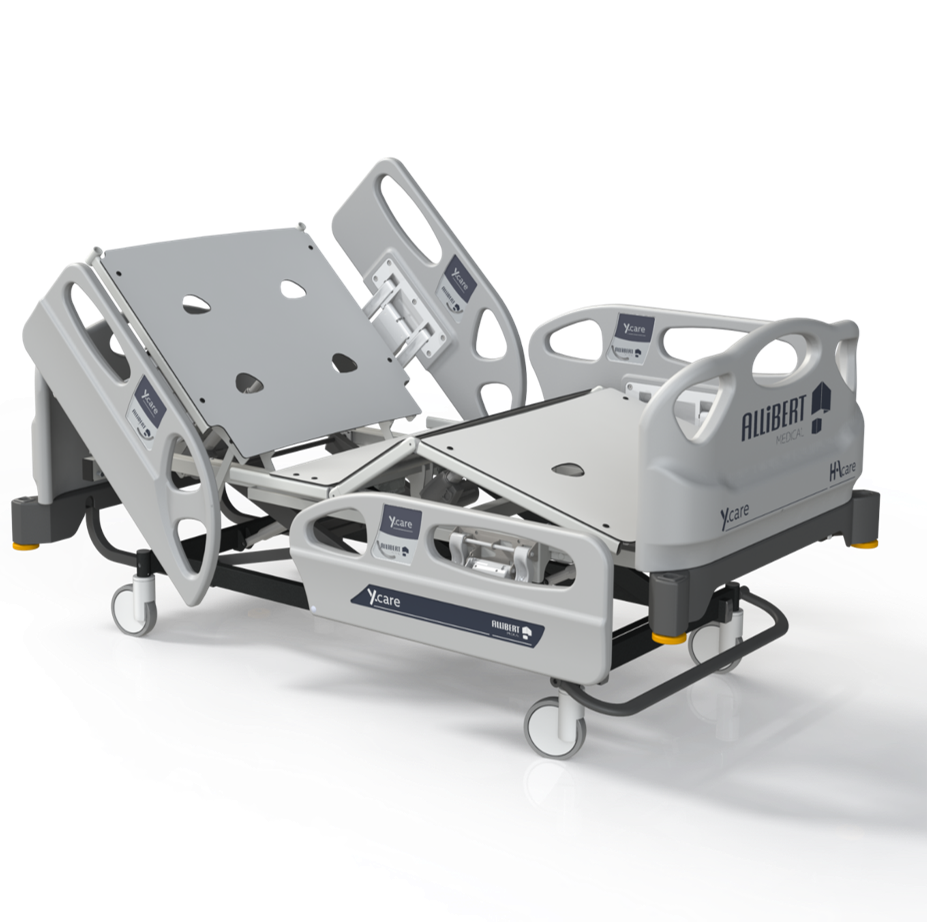 Lits MCO
4
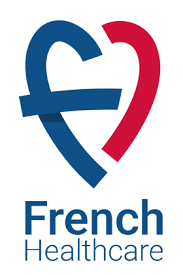 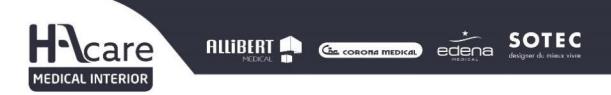 Nos solutions personnalisées pour les Projets Hospitaliers Clé en main
Vous cherchez des solutions dédiées
Nous vous accompagnons
En vous offrant des solutions: 
Intelligentes - Modulables & Flexibles
Logo entreprise
NOS DOMAINES D EXPERTISE
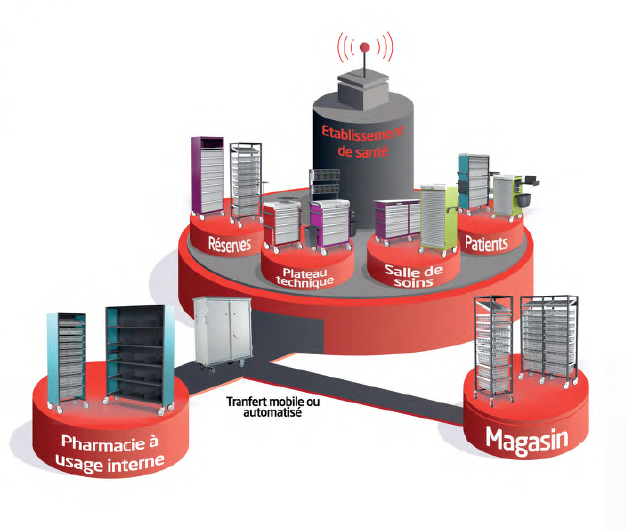 Gestion de la chaîne logistique

Pharmacie, stockage,
Optimisation des stocks (Système Plein/Vide)
Equipements pour les zones de stockage
Solutions de sécurisation du processus médicamenteux
Solutions d’agencement modulaire
Chambres patients MCO et Gériatrie
Salle de soins
Bloc opératoire, Soins intensifs, Urgences
Zones de stockage
Chariots medicotechniques fonctionnels
Protocole de soins
Sécurisation du circuit du médicament
Chariot d’urgence
Chariots d’anesthésie, chariot de reanimation, etc
5
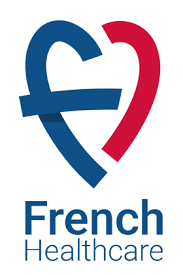 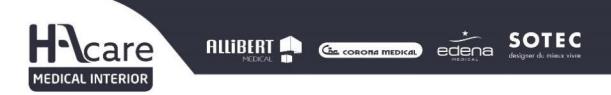 Des solutions adaptées pour tous les services hospitaliers
Logo entreprise
Organisation de la Pharmacie hospitalière
Chambre patient MCO
Agencement de Salles de soins
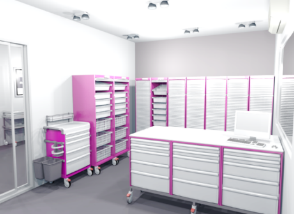 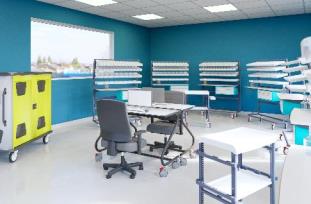 Chambre de Gériatrie (Lit Position Fauteuil)
Agencement chambre pédiatrique
Agencement de Zone de réserve DM et Medicaments
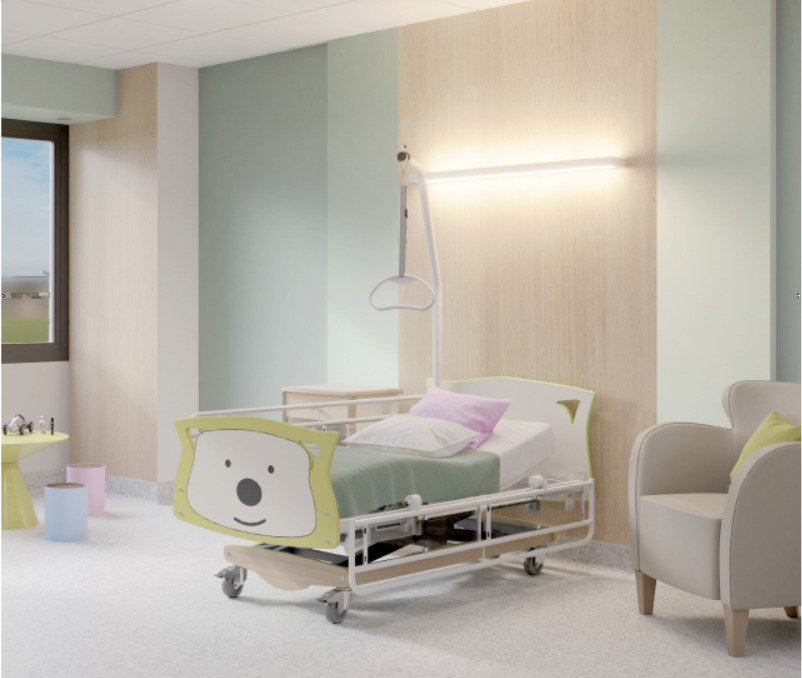 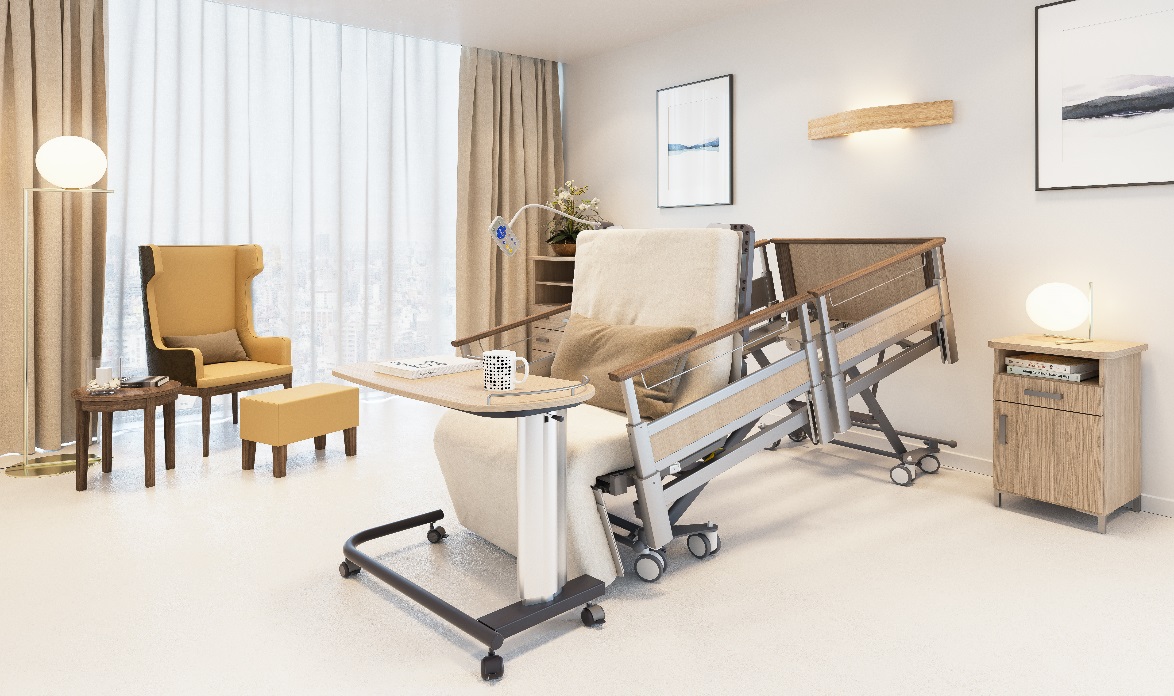 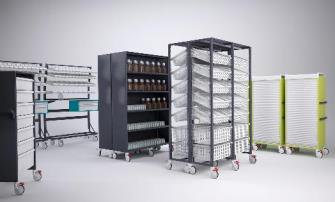 6
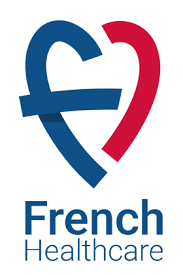 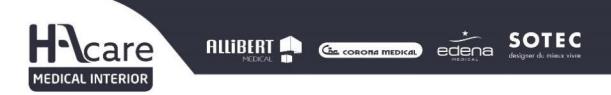 Des solutions adaptées pour tous les services hospitaliers
Logo entreprise
Equipement des Unités d’urgence (déchocage)
Salle de Réveil : brancard, etc.
Service Maternité – Suite de Couches
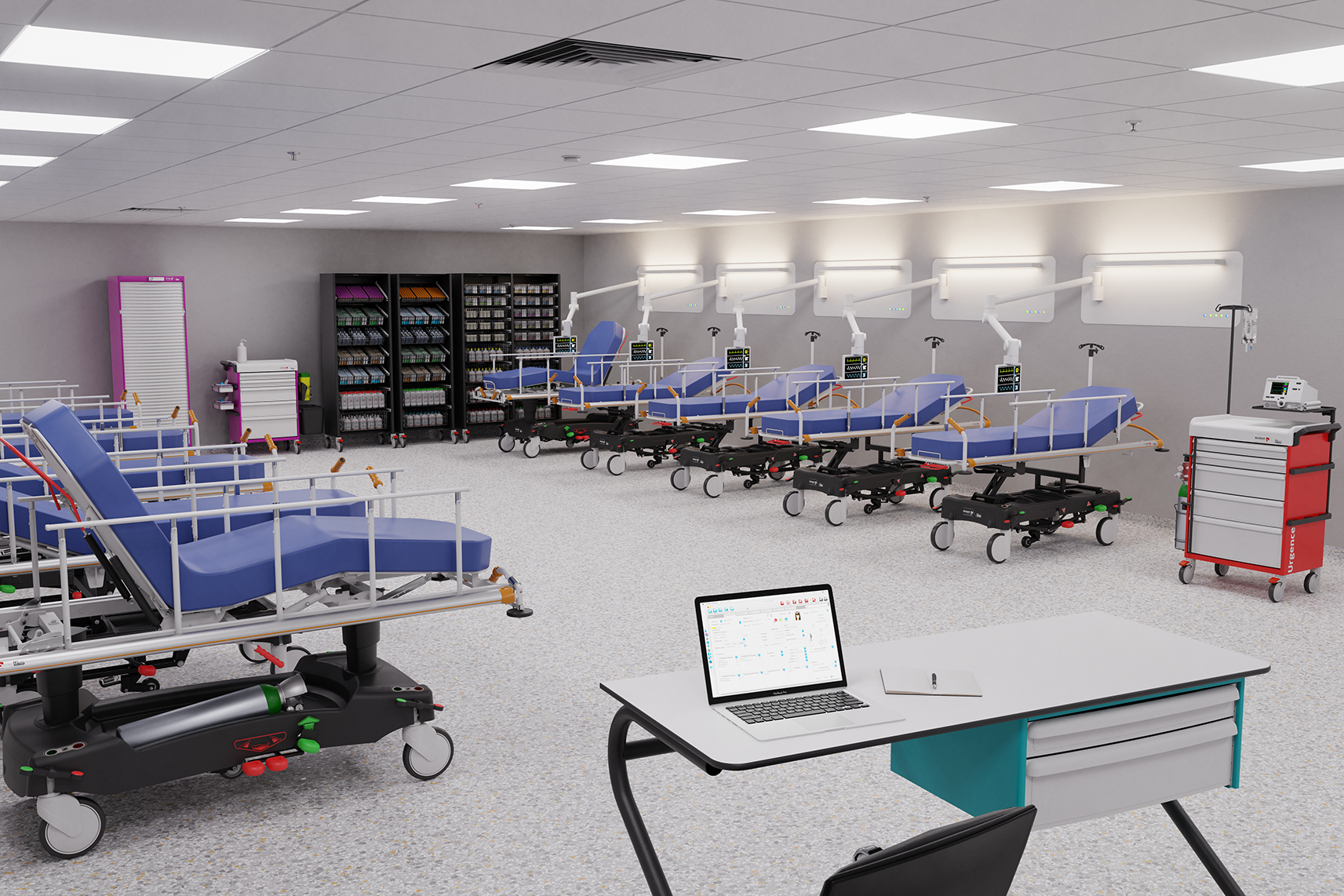 Fauteuil Multifonction : Dialyse, Oncologie, Prlvmt sanguin
Ambulatoire : Hôpital de Jour
Chariots d’urgence, soins, dispensation, etc.
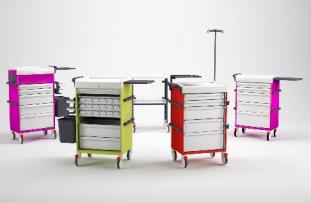 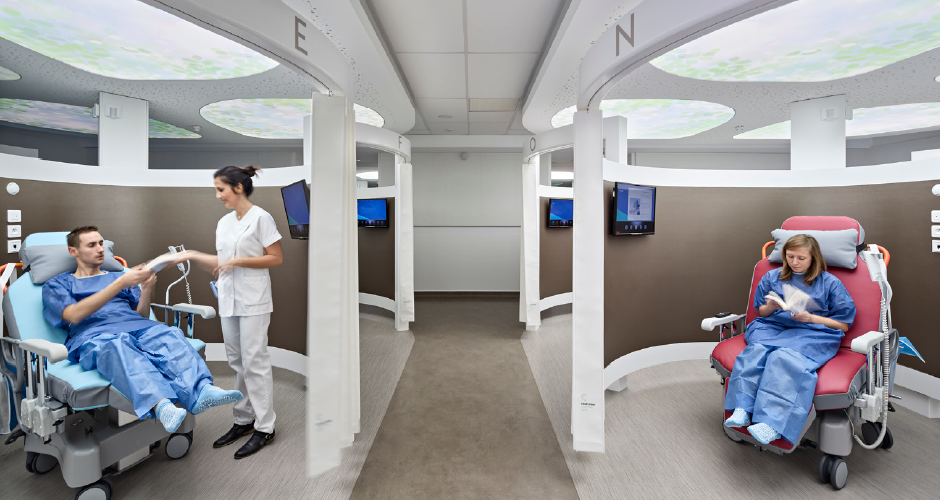 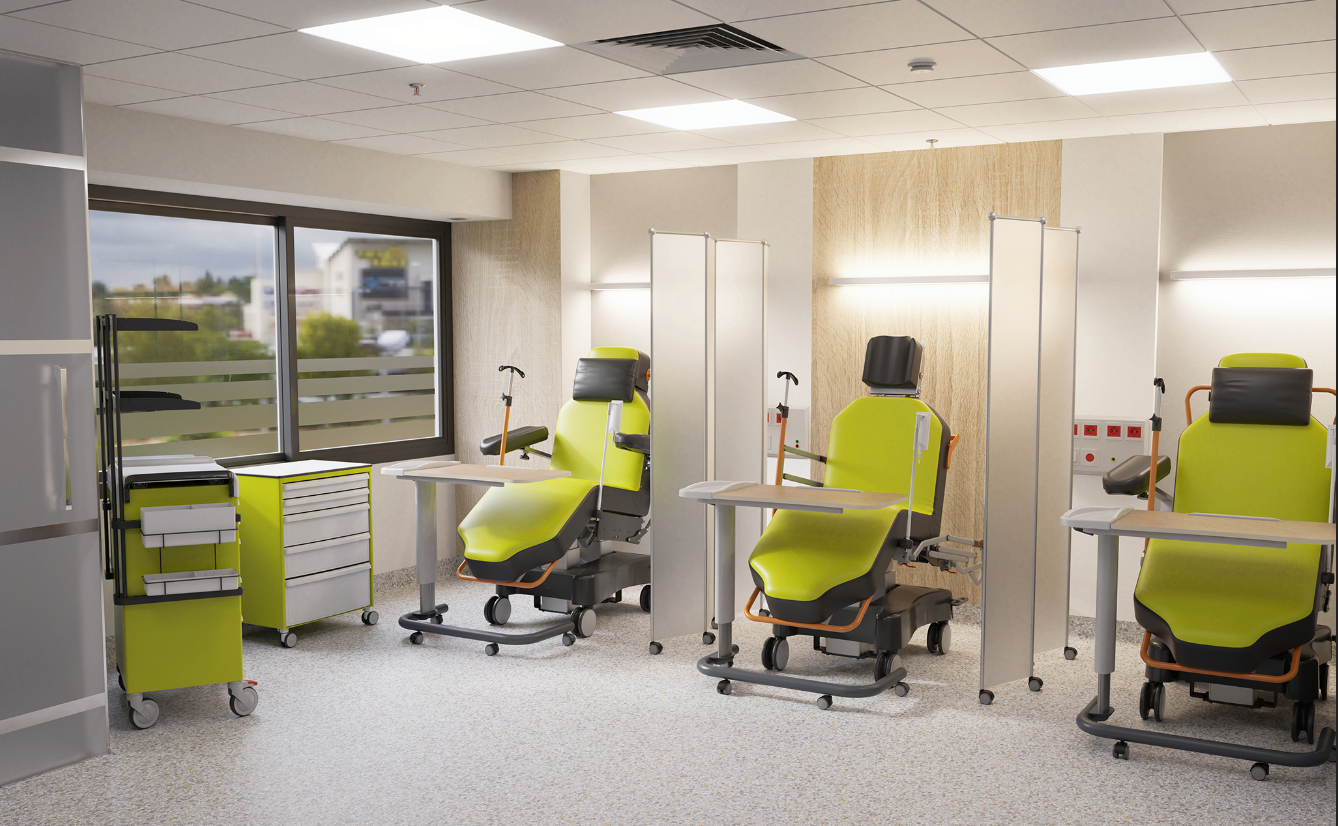 7
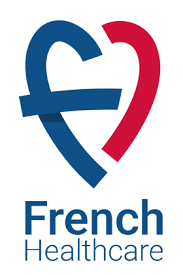 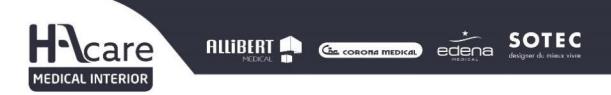 Nos propositions 
pour votre projet hospitalier
Logo entreprise
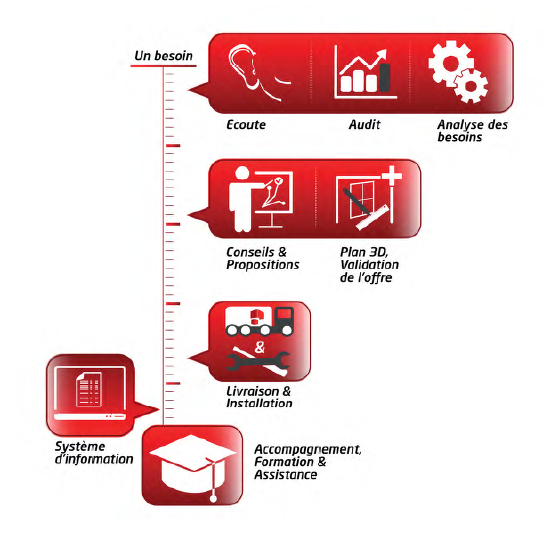 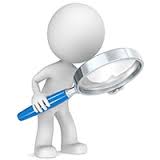 8
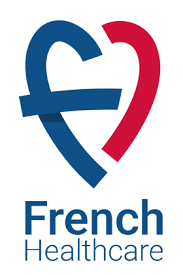 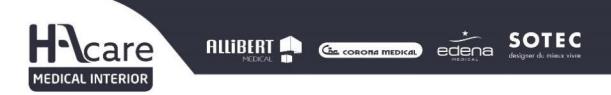 Micro-implantation 3D
Dessins et Vidéos
Logo entreprise
9
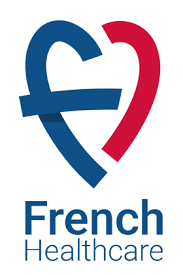 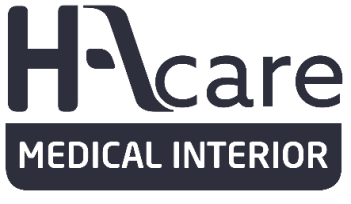 Logo entreprise
Merci pour votre attention
Mr Saril ABDALLAHInternational Sales Manager 
HACARE – Medical Interior
Mail : s.abdallah@hacare.com
 
 *****************************
Mr Romain PROSPERIDirecteur des ventes France
HACARE – Medical Interior
Mail : r.prosperi@hacare.com
 
 *****************************
10